в
Алиса
стране
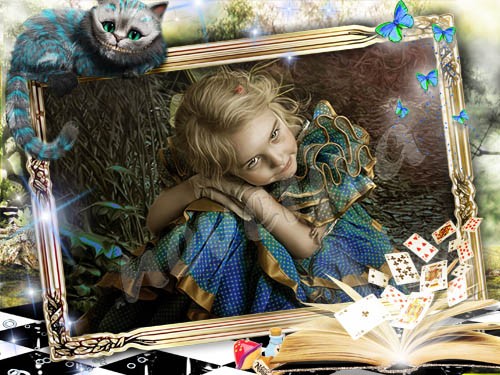 М
А
Т
Е
М
А
Т
И
К
И
СТРАНА    МАТЕМАТИКИ
Чеширский кот из страны чудес
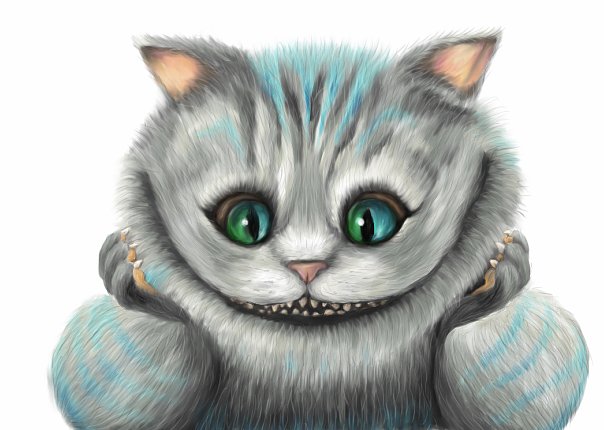 СТРАНА    МАТЕМАТИКИ
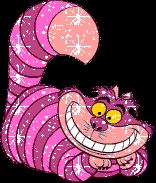 Это куклы
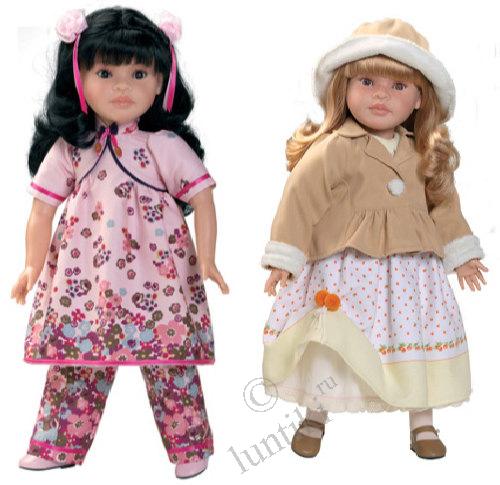 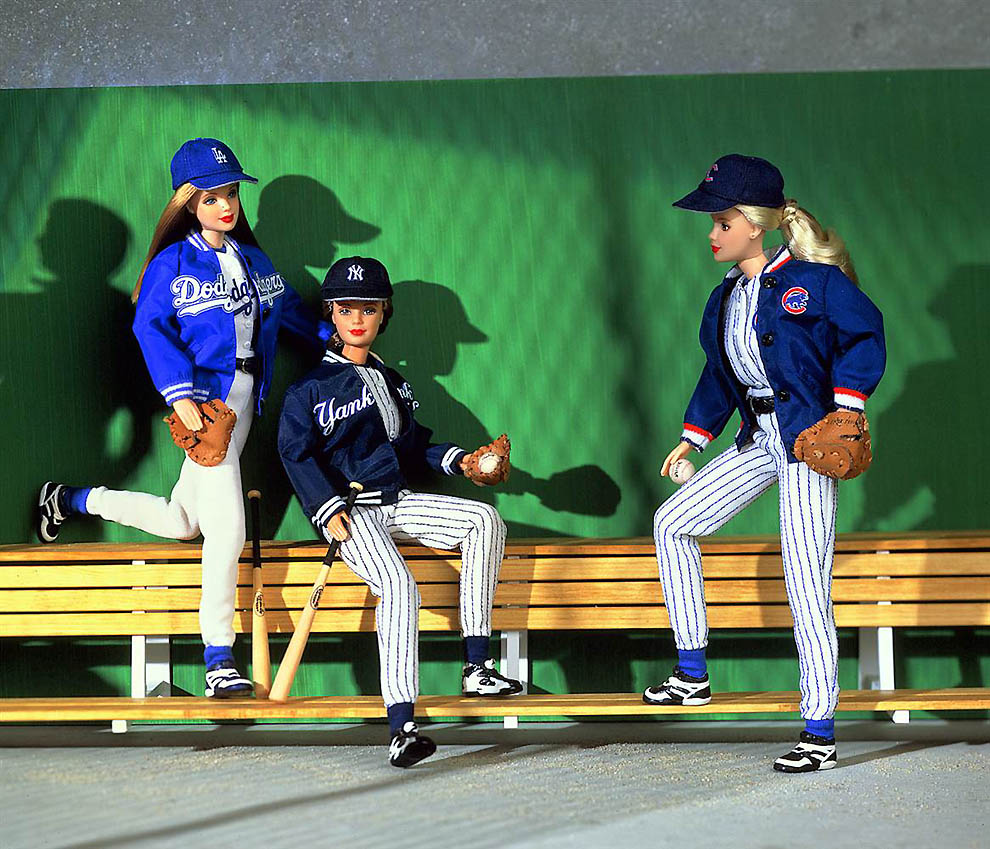 СТРАНА    МАТЕМАТИКИ
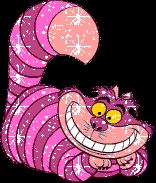 Сегодня в стране математикиДЕНЬ СУДА
ПРИЗМА
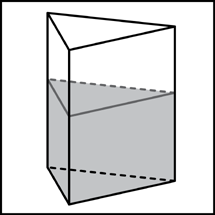 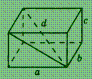 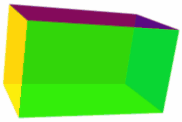 ПАРАЛЛЕ
ЛЕПИПЕД
ВСЕ ЭТИ ФИГУРЫ- ПРИЗМЫ
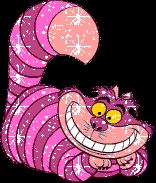 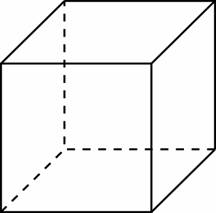 КУБ
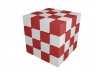 ПИРАМИДА
КОНУС
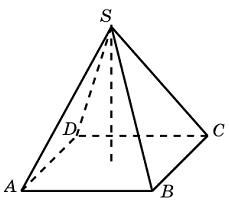 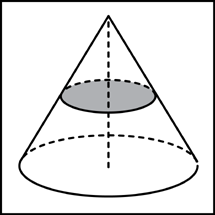 «ИСТЕЦ»                   «ОТВЕТЧИК»
Ф
О
Р
М
У
Л
А

О
Б
Ъ
Ё
М
А
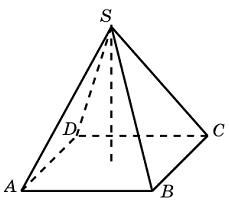 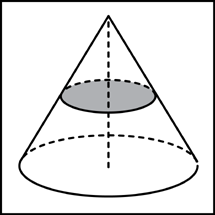 1
                     V =    Sосн h
3
1
         V =    Sосн h
3
Формула объёма конуса:1V  =    πr2h3Sосн = πr2
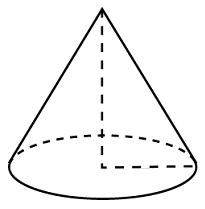 πr2
1
V =     S осн h
             3
Ф
О
Р
М
У
Л
А

О
Б
Ъ
Ё
М
А
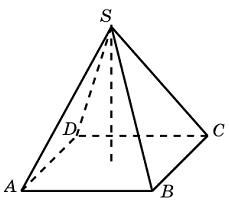 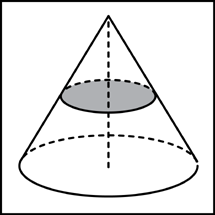 конус
пирамида
1
         V =    Sосн h
3
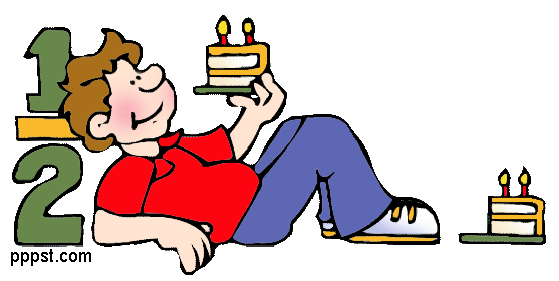 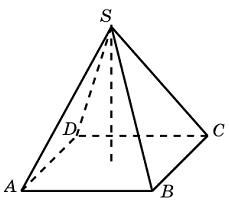 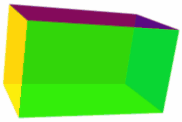 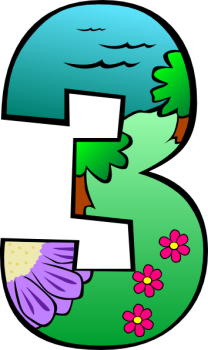 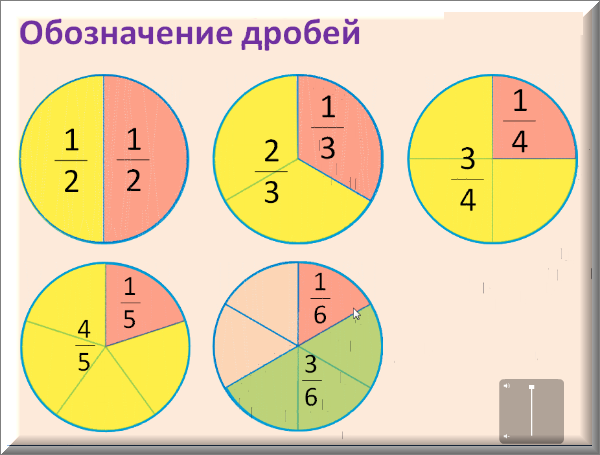 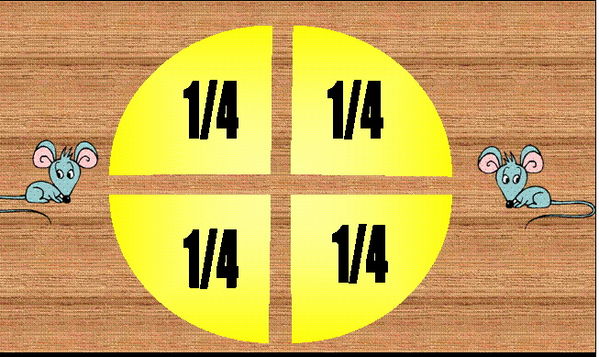 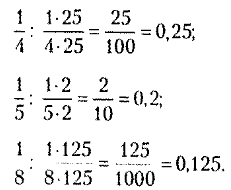 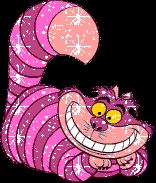 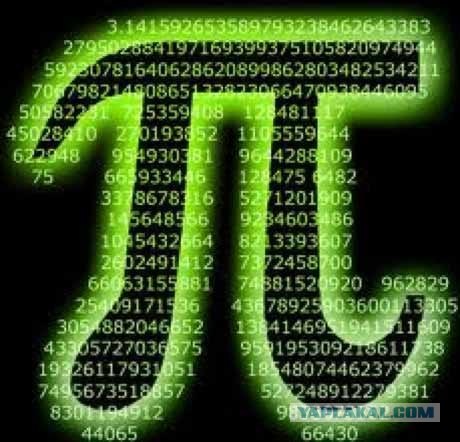 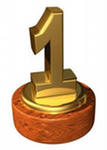 Для развития ума
Математика нужна,
Это было, это будет,
Это вечно!